Спектакли под открытым небом в рамках фестивалей «Летние сезоны»
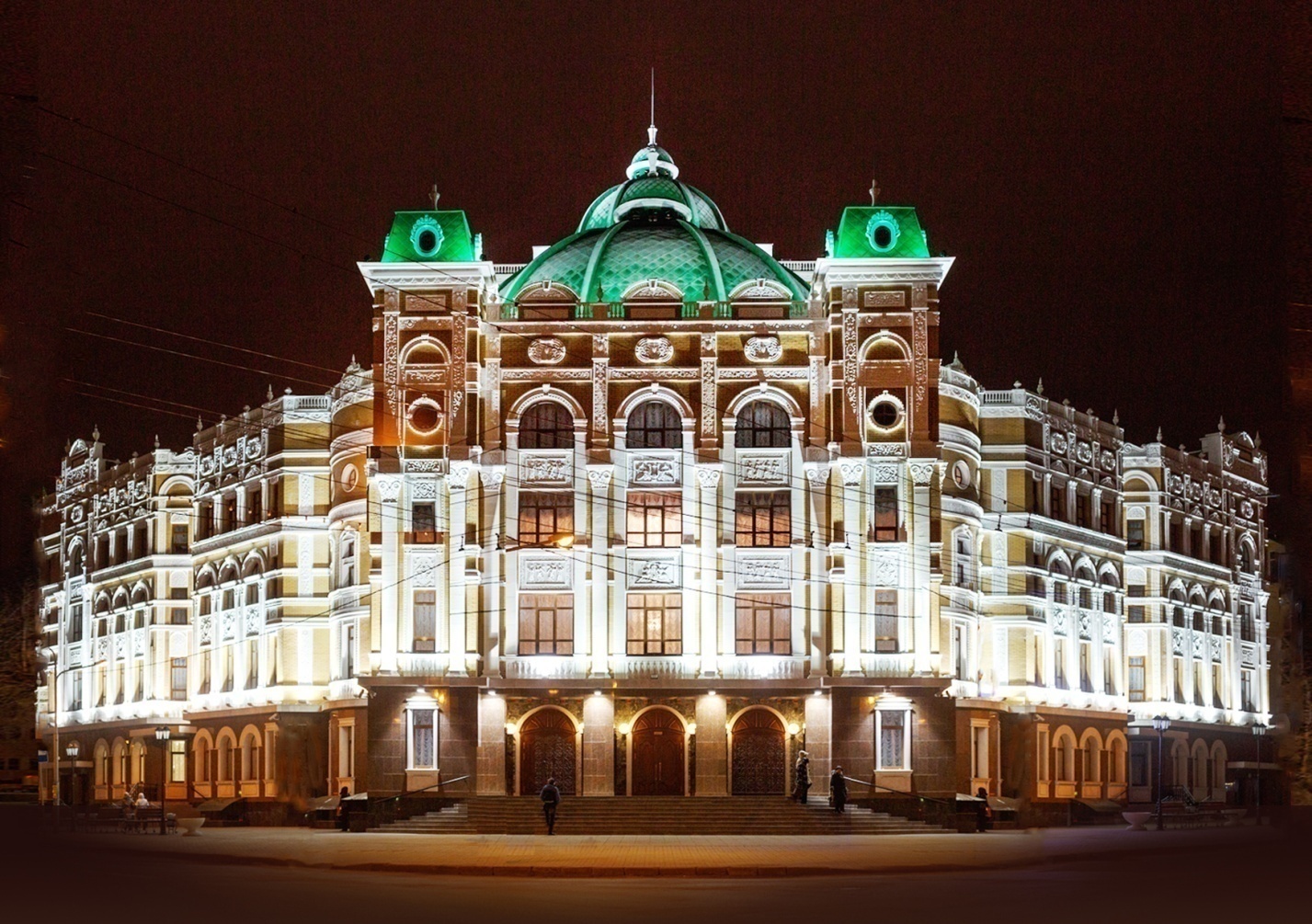 I фестиваль «Летние сезоны». С. С. Прокофьева «Ромео и Джульетта» на площади Оболенского-Ноготкова, 18 июля 2012 г.
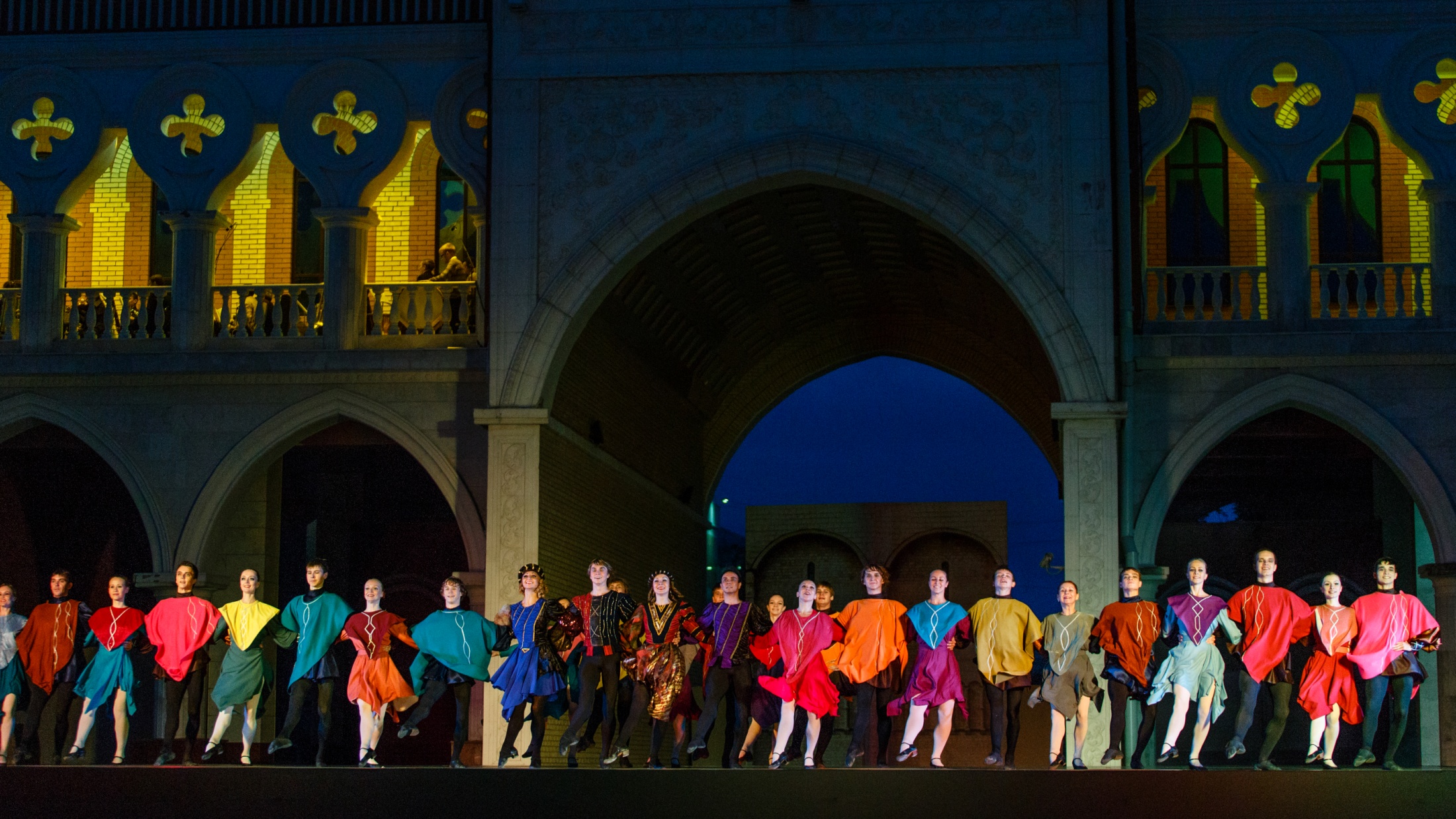 III фестиваль «Летние сезоны». С. С. Прокофьева «Ромео и Джульетта» на площади Оболенского-Ноготкова, 18 июля 2012 г.II фестиваль «Летние сезоны». М. П. Мусоргского «Борис Годунов» у стен Благовещенской башни 4 августа 2012 года.
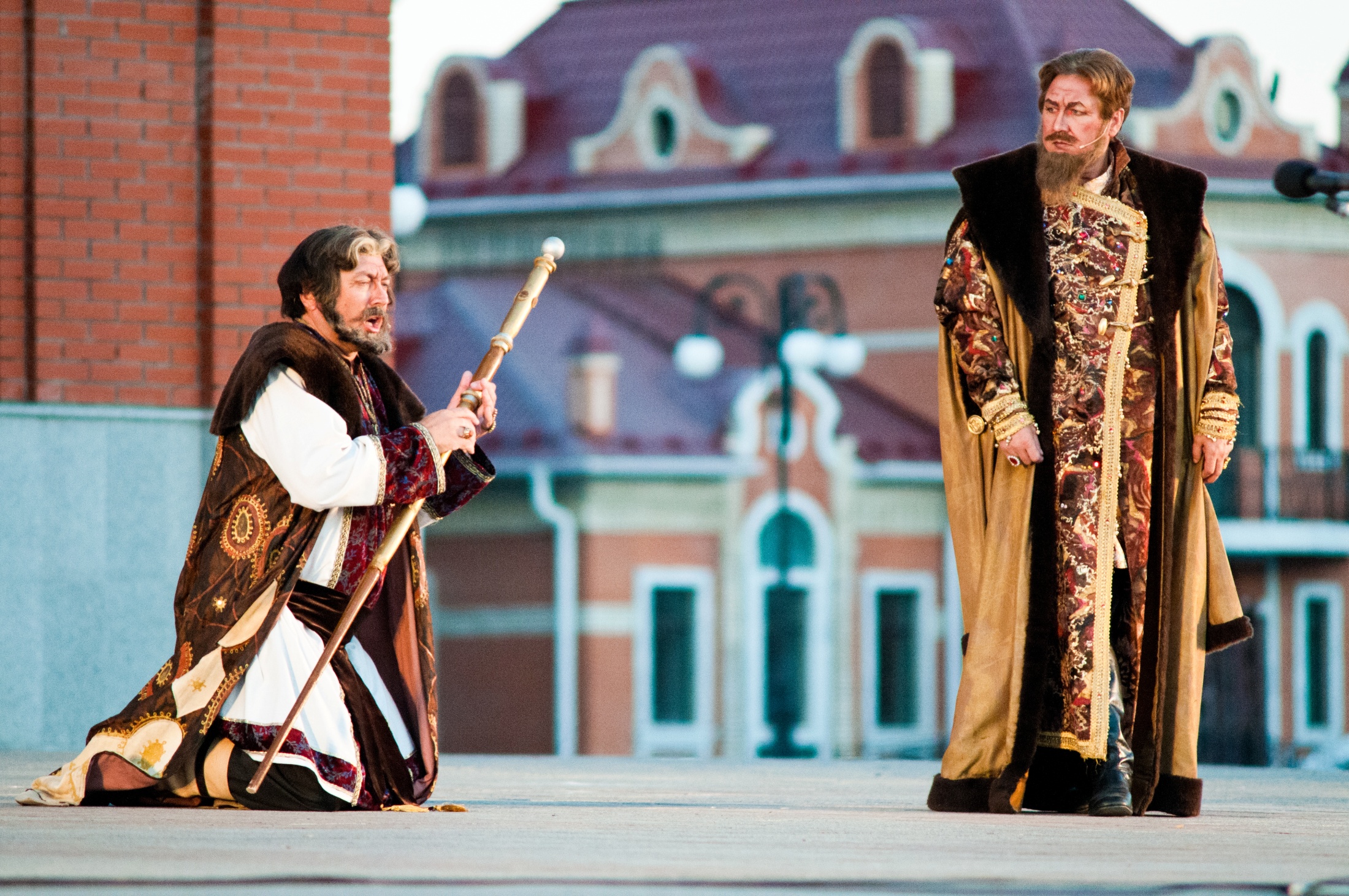 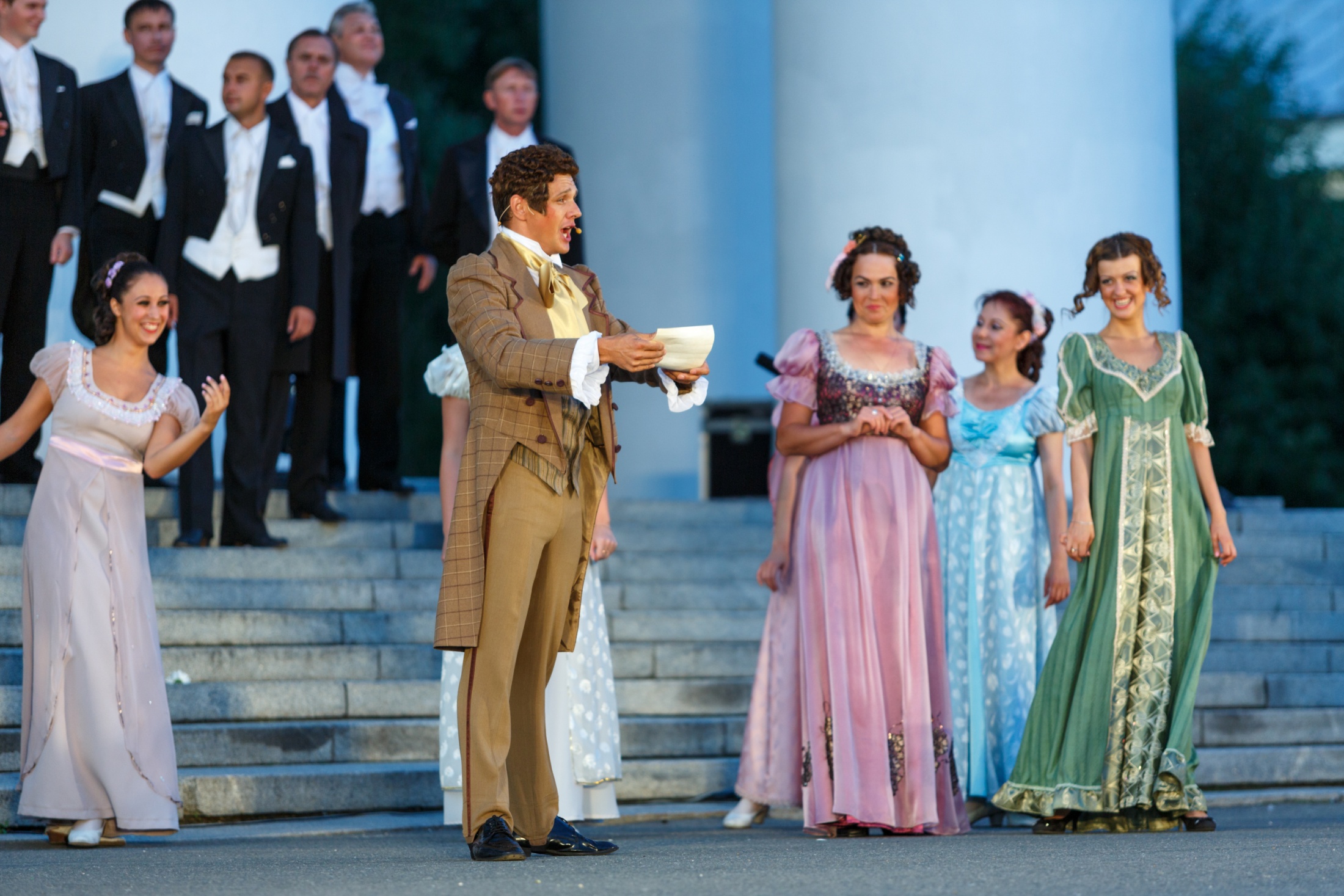 III фестиваль «Летние сезоны». П. И. Чайковский«Евгений Онегин» колоннада театра им. М. Шкетана, 11 июля 2013 года.
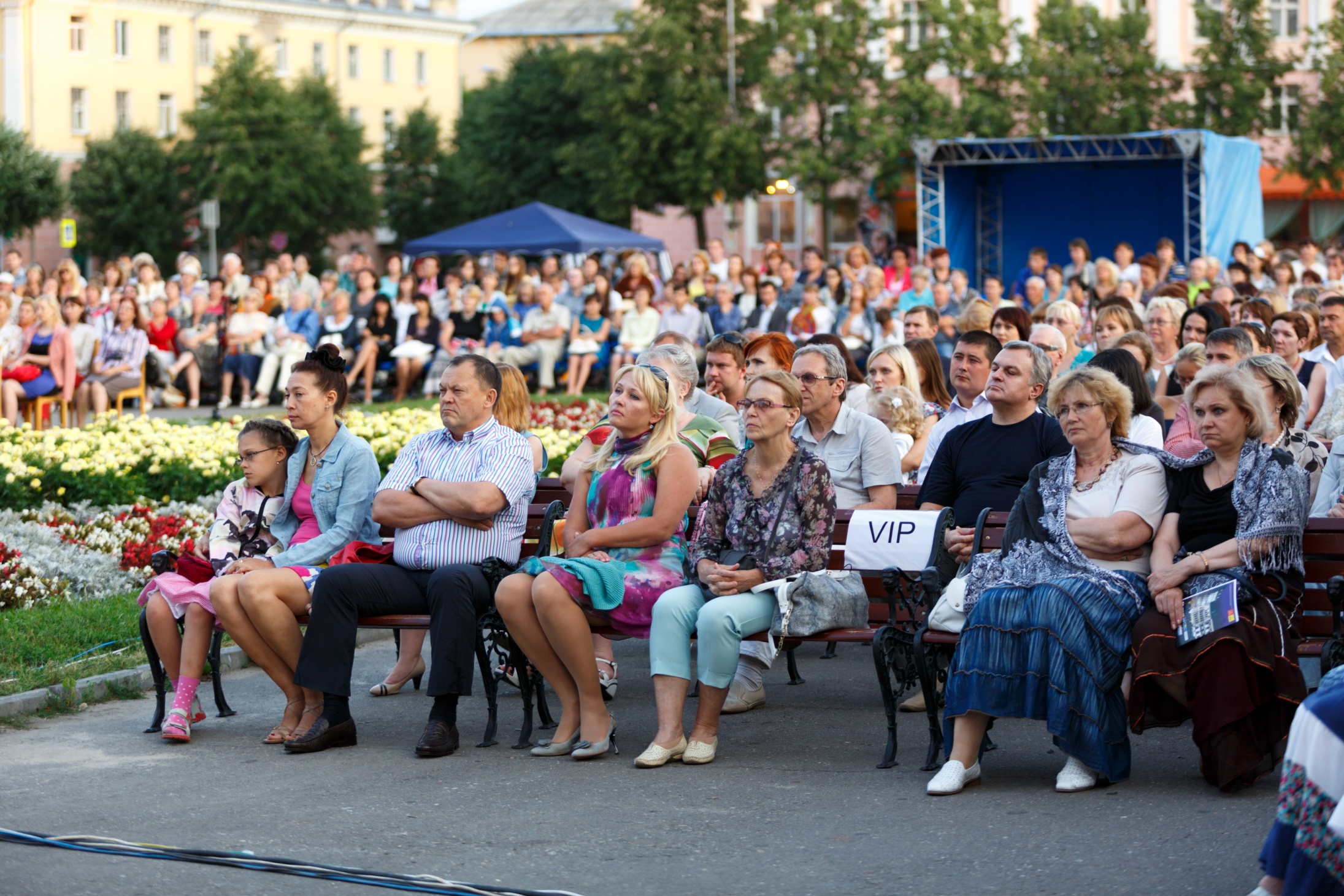 III фестиваль «Летние сезоны». Ц. Пуни «Эсмеральда» на Патриаршей площади, 17 июля 2013 года.
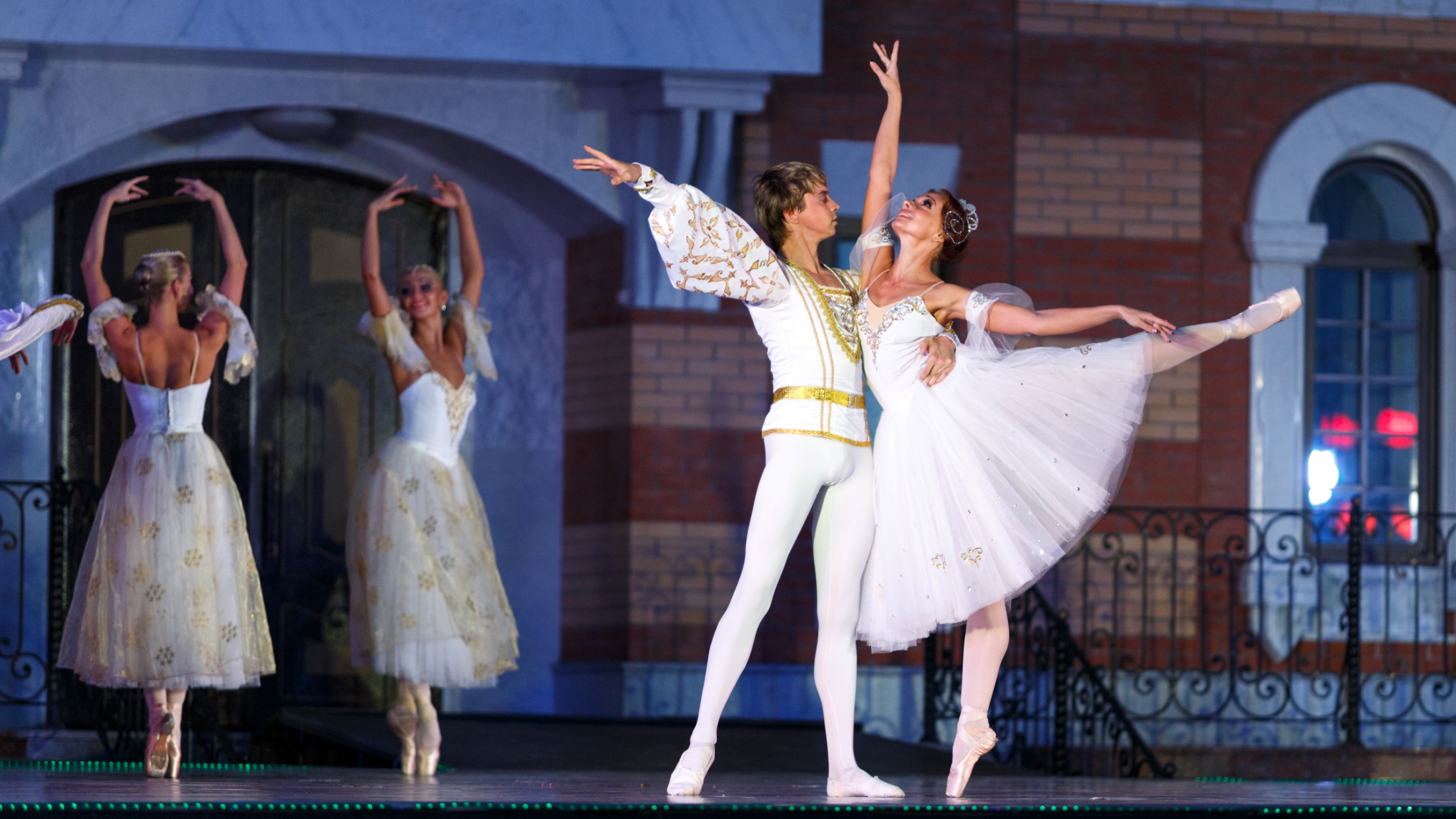 IV фестиваль «Летние сезоны». «Триумф Афродиты» и «Кармина Бурана» из триптиха К. Орфа на Патриаршей площади, 4 июля 2014 года.
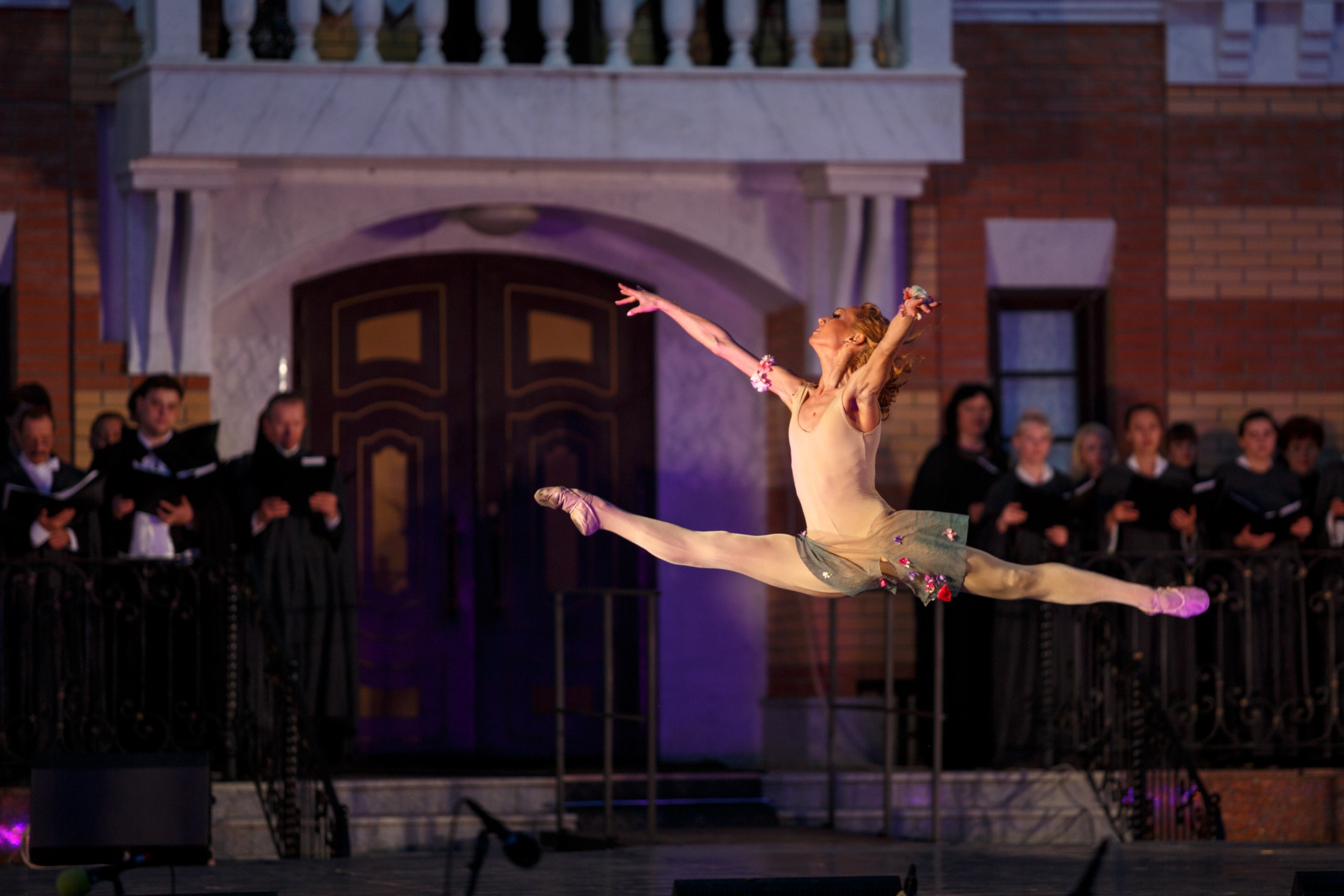 IV фестиваль «Летние сезоны». Н. А. Римского-Корсакова «Садко» в Царевококшайском кремле, 11 июля 2014 года.
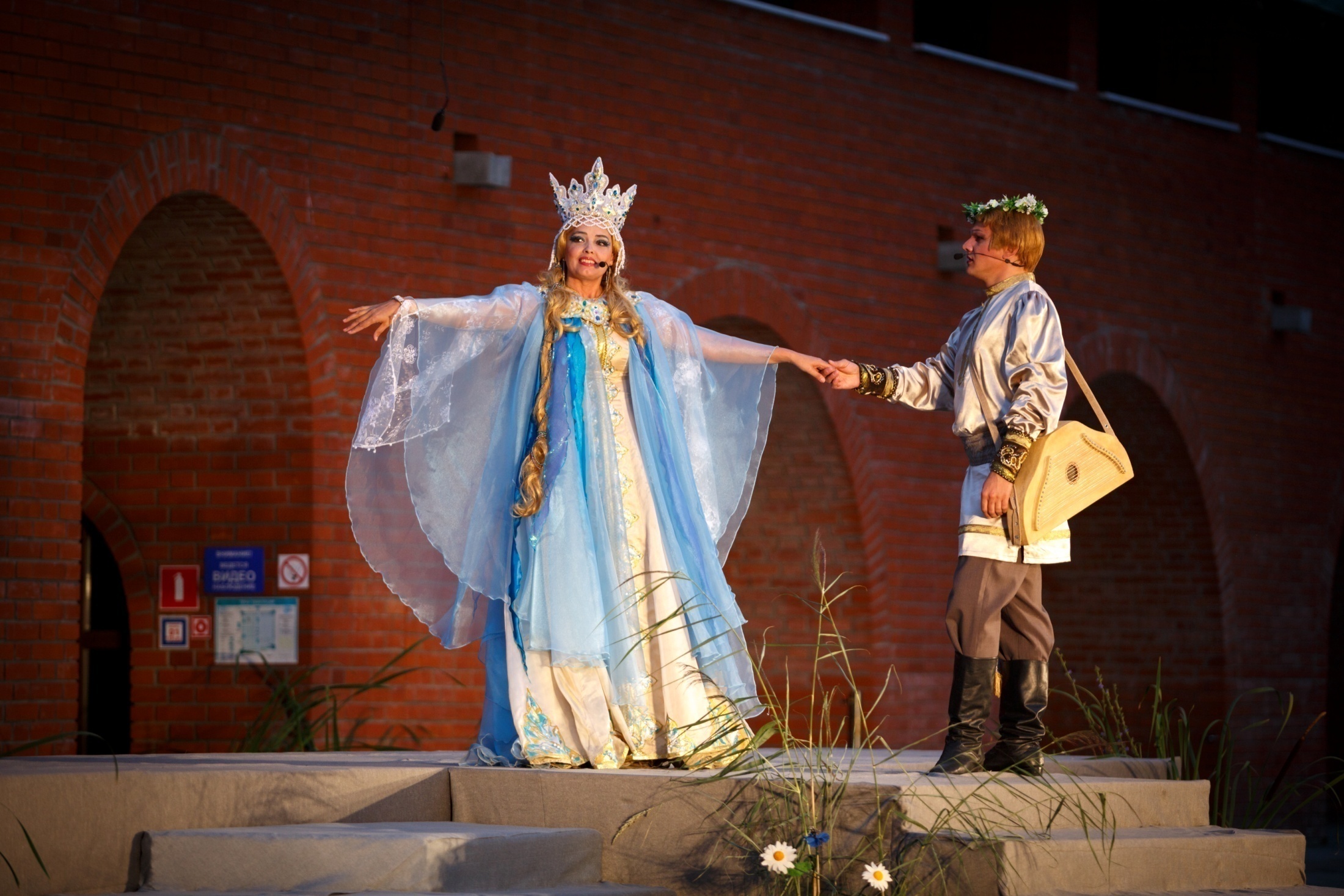 V фестиваль «Летние сезоныП. И. Чайковского «Лебединое озеро» в архитектурном ансамбле Шереметевского замка (п. Юрино), 20 июня 2015 года.
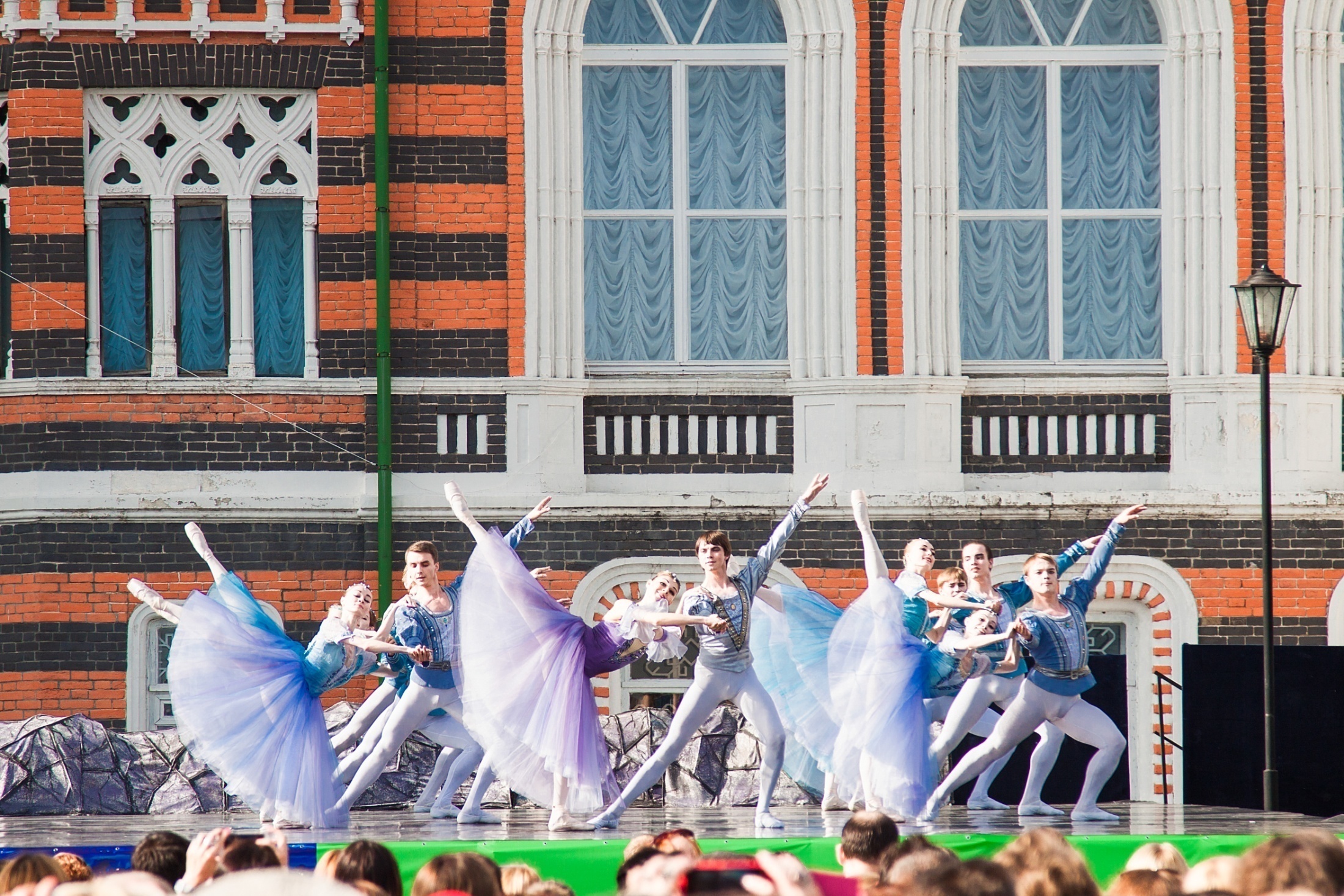 V фестиваль «Летние сезоны». Ф. Мендельсона «Сон в летнюю ночь» и концерт популярной европейской музыки на Патриаршей площади, 6 августа 2015 года.
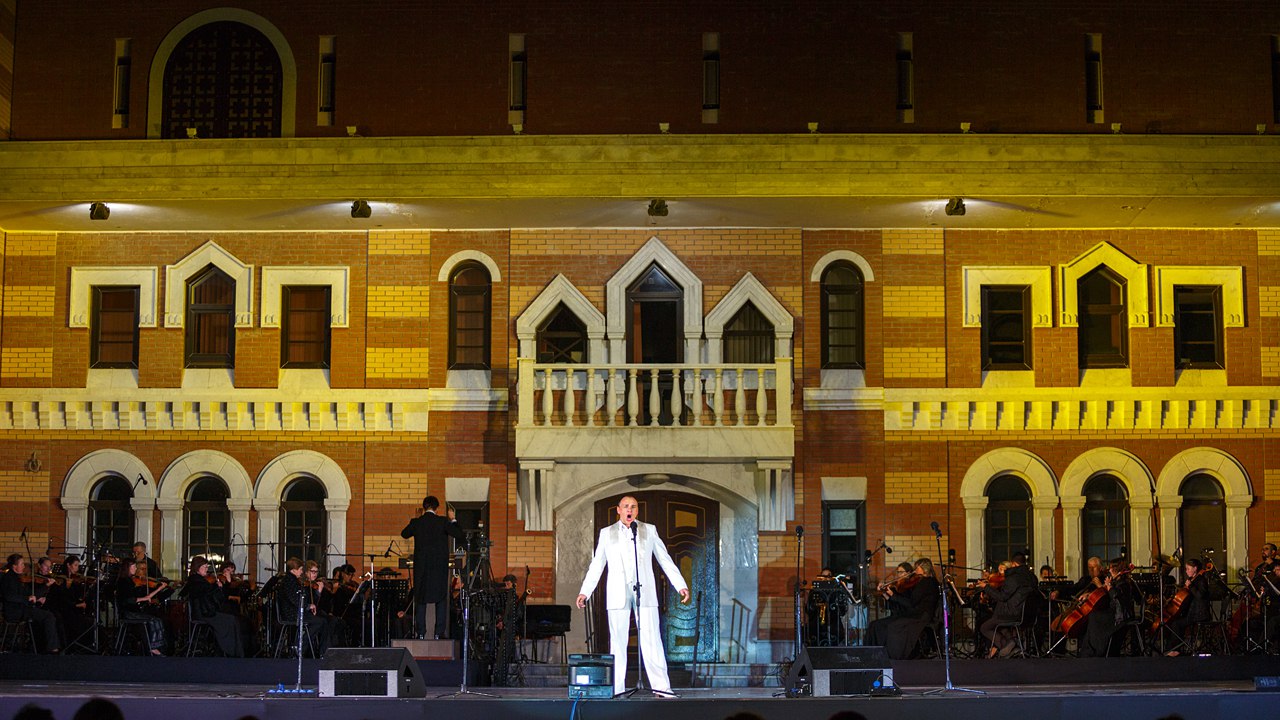